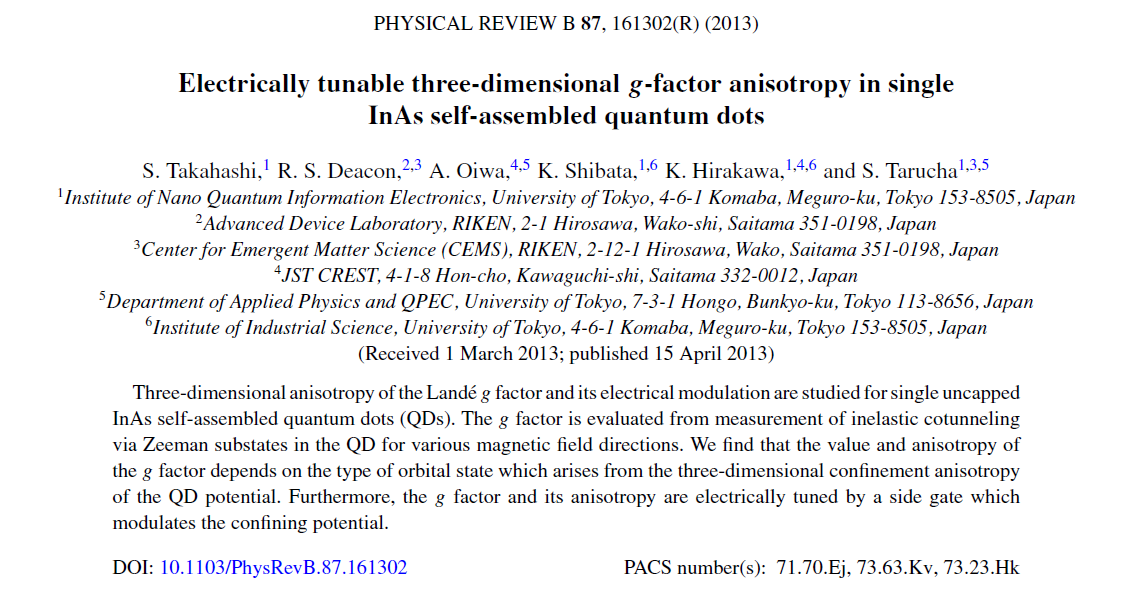 Nanoseminar JC
FÜLÖP Bálint
2013.04.26.
2013.04.26.
Tunable 3D g-factor anisotropy in InAs SAQD
1
Introduction : Landé g-factor
Landé factor is determined by the coupling between the orbital and spin angular momenta
It reflects the spin-orbit interaction and the quantum confinement.
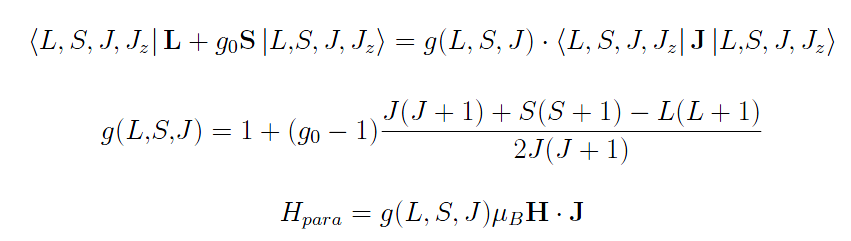 2013.04.26.
Tunable 3D g-factor anisotropy in InAs SAQD
2
Measured systems
Lithographed self-assembled QD’s
Strong out-of-plane and weak in-plane confinement
2D calculations based on disk-like QD conception
Studies of SOI anisotropy: 3D confinement more realistic
Arbitrary direction of orbital angular momentum
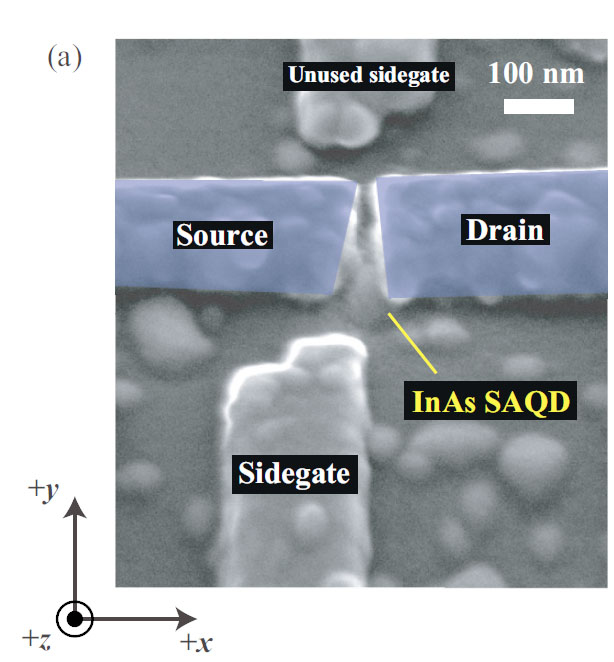 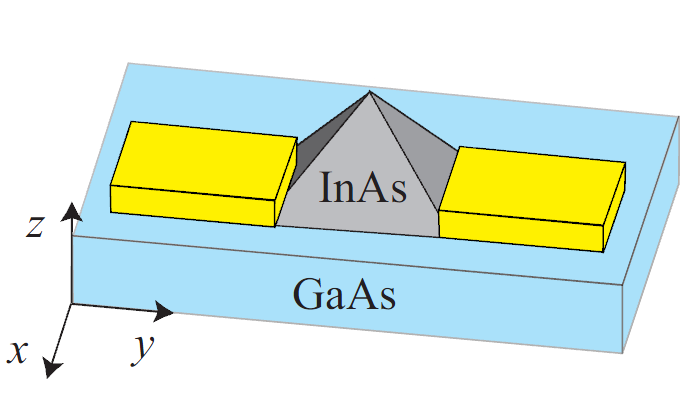 2013.04.26.
Tunable 3D g-factor anisotropy in InAs SAQD
3
Stability diagram
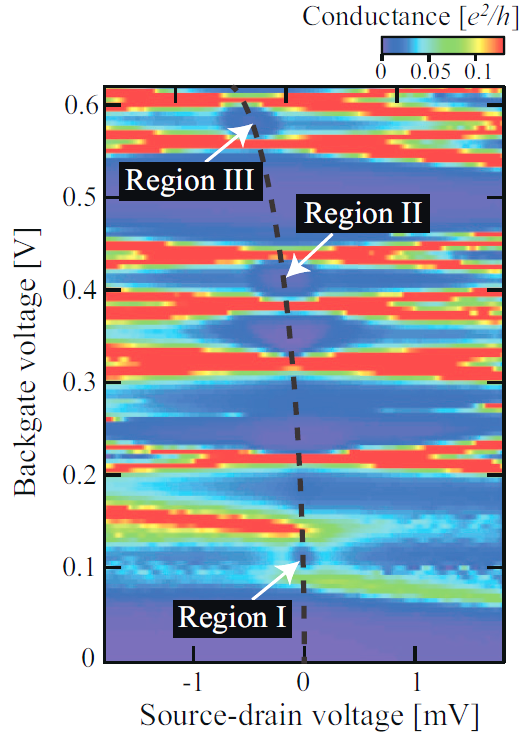 B = 1T, Vsg = 0V, 40mK
Shift in zero bias line
3 different regions
Inelastic cotunneling or Kondo effect
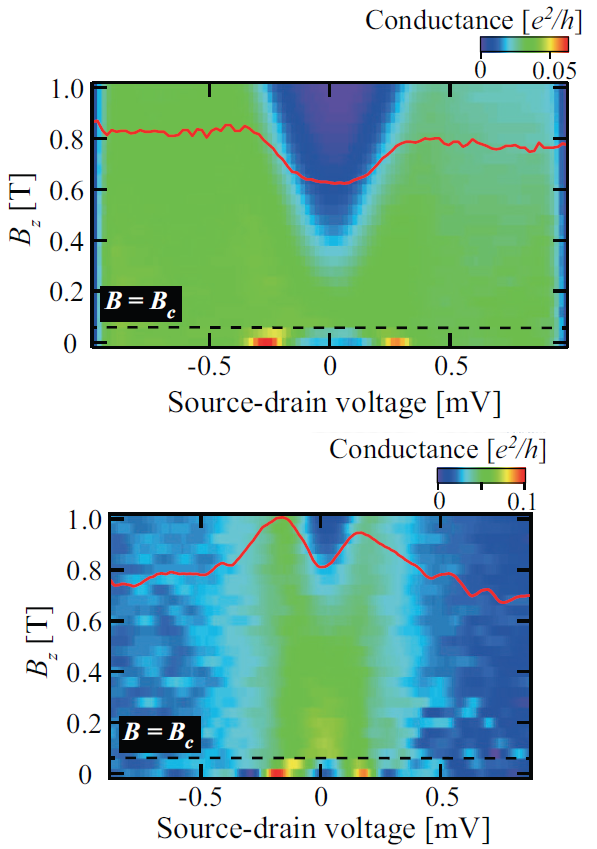 2013.04.26.
Tunable 3D g-factor anisotropy in InAs SAQD
4
Magnetic evolution of the regions
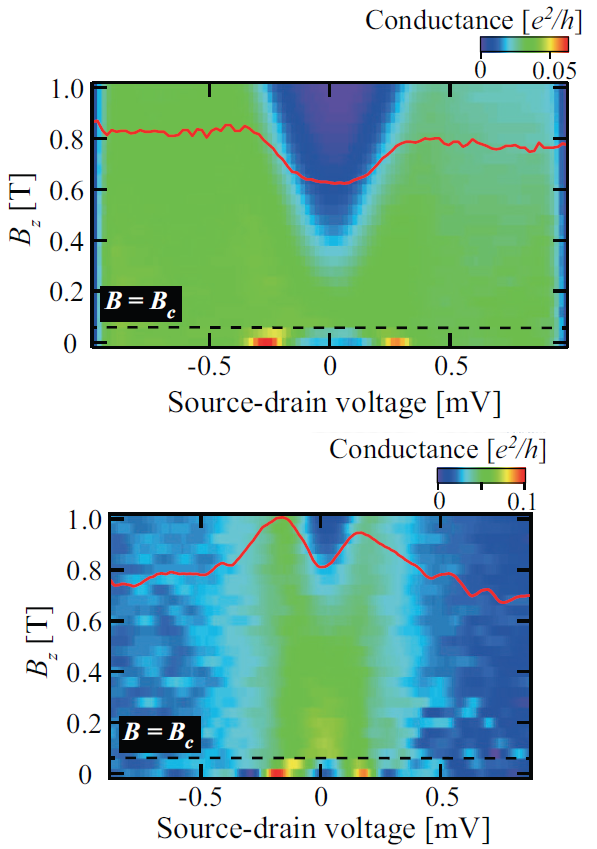 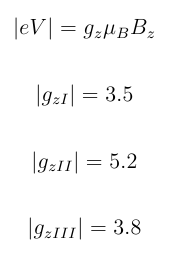 Peak width  T = 1K
Note: Al is in SC state under  Bc=100mT
2013.04.26.
Tunable 3D g-factor anisotropy in InAs SAQD
5
Anisotropy of the g-factor
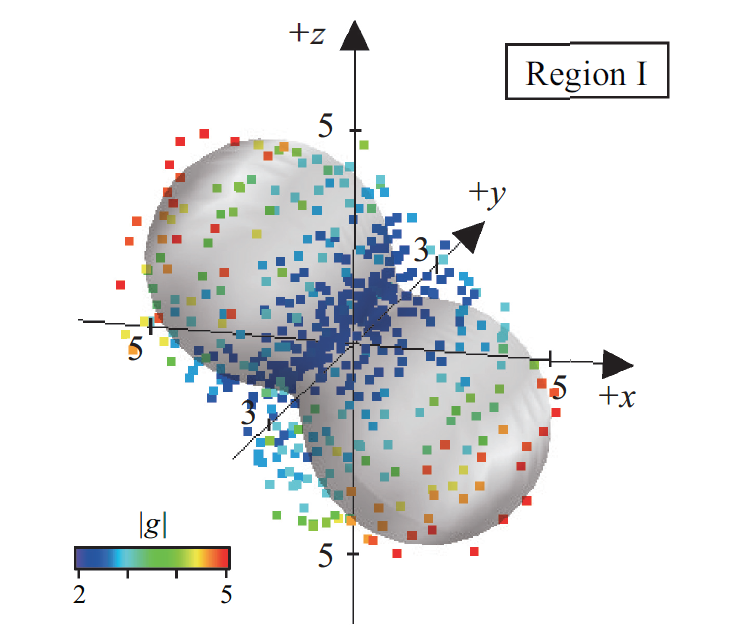 1T B-field in various directions
Colors: values of the g-factor
Gray spheres: theoretical fit  to the data
General model for fitting
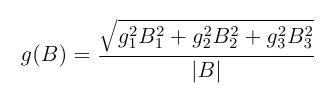 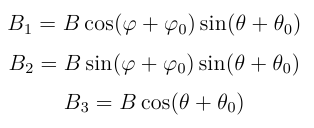 2013.04.26.
Tunable 3D g-factor anisotropy in InAs SAQD
6
Cut planes of the Region I polar plot
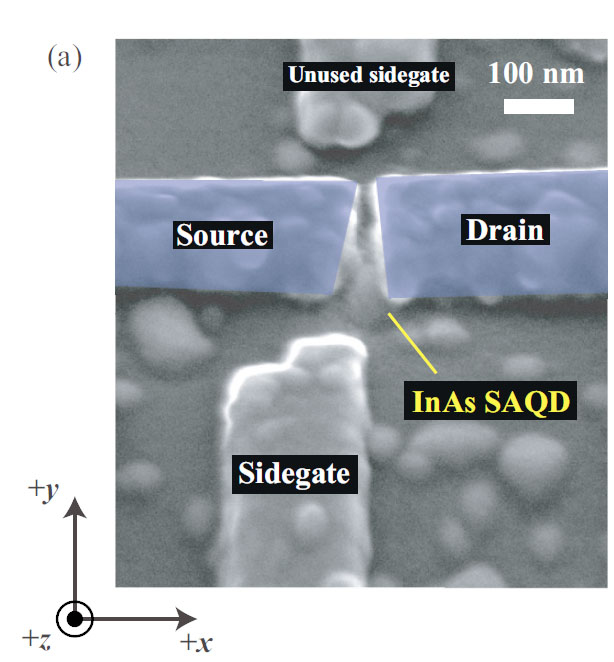 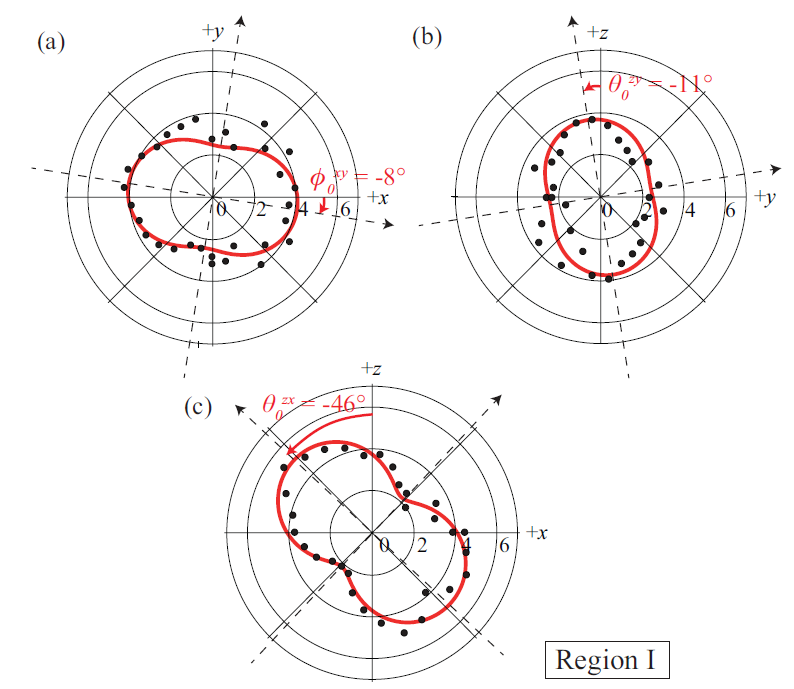 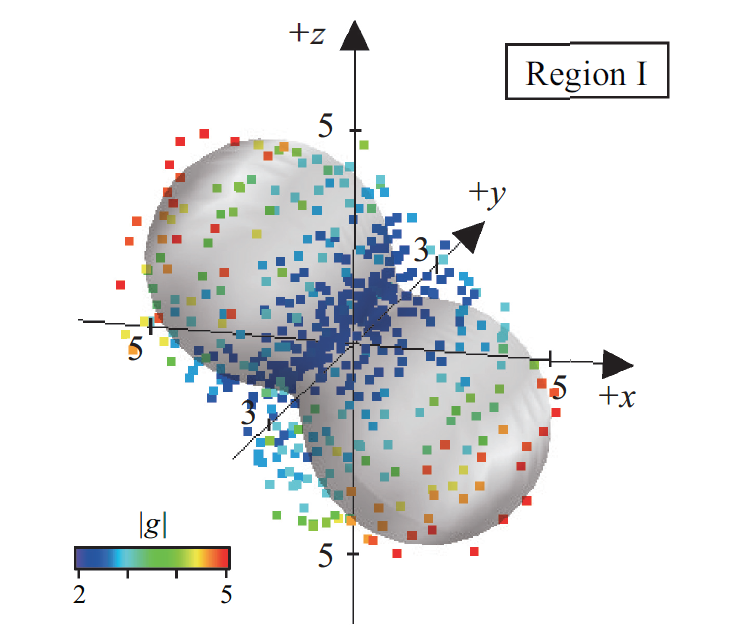 2013.04.26.
Tunable 3D g-factor anisotropy in InAs SAQD
7
Regions II & III
8-band kp-model
 asymmetry in potential
 45o tilted planar p-orbital states
 in-plane magnetic effect of Coulomb-peaks were studied
 Zeeman and OAM effects are involved
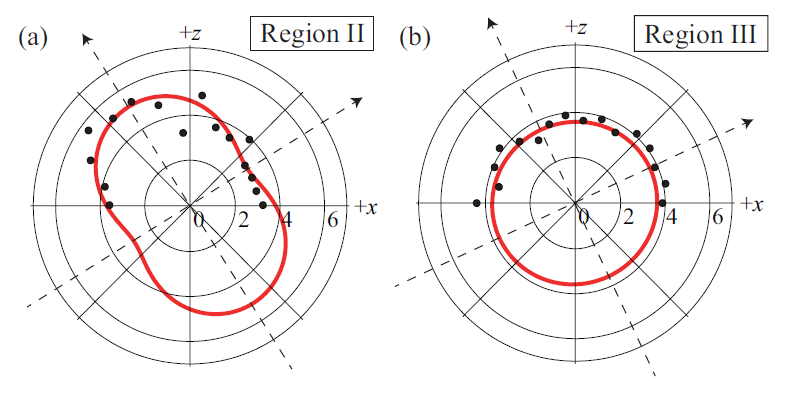 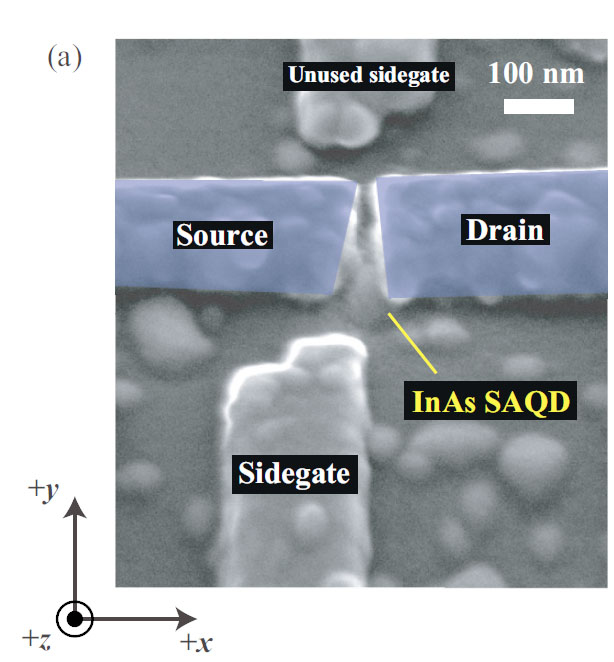 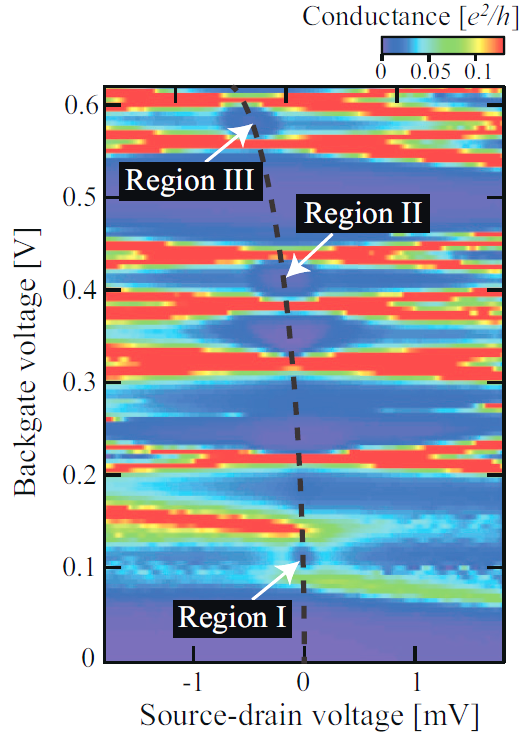 2013.04.26.
Tunable 3D g-factor anisotropy in InAs SAQD
8
Effect of the side gate
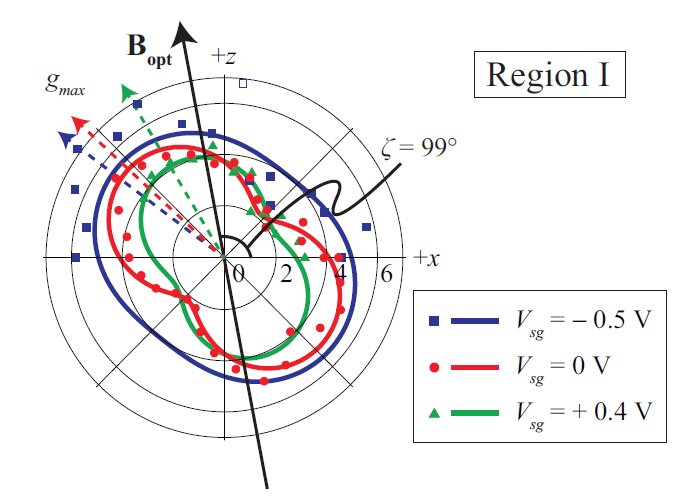 Rabi frequency of electron spin by means of g-TMR
Spin precession vector
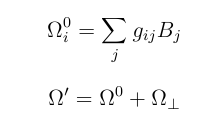 The perpendicular component is biggest if B||B0
 20GHz Larmor frequency and 1mV MW-induced ac voltage leads to 0.88MHz (consistent with other experiments)
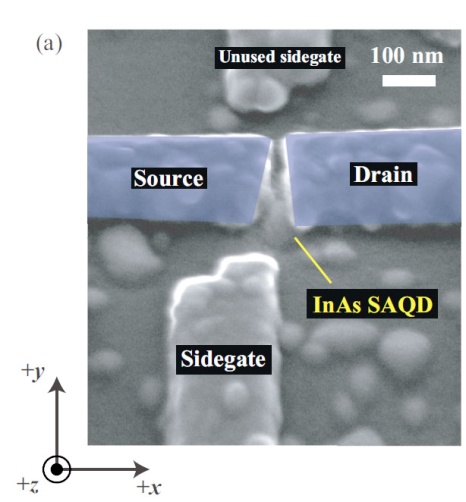 2013.04.26.
Tunable 3D g-factor anisotropy in InAs SAQD
9